MassHire / NextGen Careers Training Partnership Overview
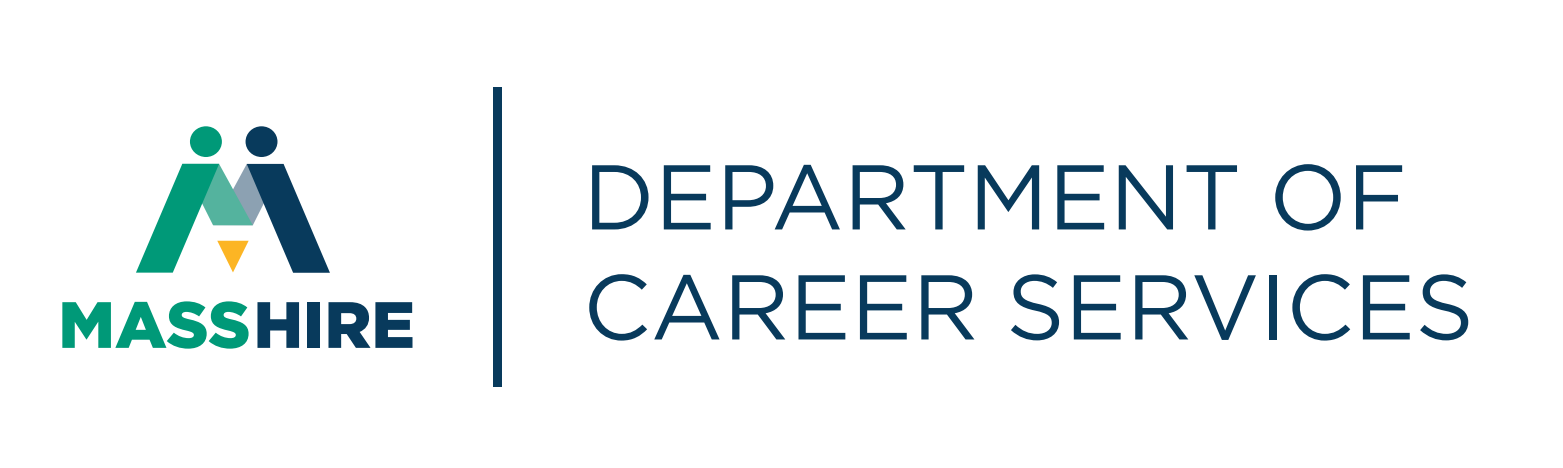 Topics
•    MassHire/NextGen Careers Training Partnership Overview

Overview of NextGen Careers

•    Program Model for NextGen Careers/MassHire Shared Customers 

•    Roles and Responsibilities of NextGen Careers and MassHire Staff
 
MOSES Data Entry

NextGen Careers x MassHire Crosswalk

Next Steps
Overview of MassHire/NextGen Careers Training Partnership
Funding is available for MRC NextGen Careers consumers to enroll into approved training courses on the Eligible Training Provider List.. 

Eligible NextGen Careers consumers will have access to ITA’s for training funded through MassAbility . 

There is no cap on the training costs and ITAs will be available on a first-come, first served basis. 

Contracts for the ITAs will be executed directly between the MassHire Hampden County Workforce Board and NextGen Careers. 

NextGen Careers training funds will be available October 1, 2024, and must be expended by June 30, 2025.

* MassHire/NextGen Careers Training Partnership is modeled after the MassHire/MassAbility Training Partnership: Funding streams are separate, and documentation of participant enrollments must be tracked separately.
What is NextGen Careers?
NextGen Careers is a new initiative to help young adults to explore the world of work. NextGeners learn to advocate for themselves, gain confidence, and fast track their job journey. 
Target Population:​
VR-eligible young adults with a disability​
Age 18 – 30​
Targeted efforts:​
Intellectual and/or developmental disabilities (ID/DD)
Autism spectrum disorders​
Sensory (Blind, Low Vision, Deaf, Hard of Hearing)
From underserved racial and ethnic groups (Black, Asian and Latinx)
NextGen Careers Core Components
Multi-disciplinary Integrated Resource Team, including Peer Mentors, Family Partners, Employment Success Specialists, Benefits Specialists & Specialty Counselors. 
Career Preparedness -assessing and enhancing factors associated with Career Self Actualization/Self-CAReS, helping participants improve their preparation for their careers. ​  
Career Pathways. –short-work-based learning particularly in the field of STEM, including internships and apprenticeships. ​ 
Career Extended Support-on-the-job problem-solving to help maintain employment, counseling to better prepare for promotional opportunities, and other supports to promote independence.​
NextGen Careers Service Delivery Areas
Worcester Office: Auburn, Boylston, Cherry Valley, Holden, Leicester, Paxton, Shrewsbury, West Boylston, and Worcester.
Springfield Office:  Agawam, Blandford, Chester, East Longmeadow, Feeding Hills, Granville, Hampden, Huntington, Indian Orchard, Longmeadow, Montgomery, Russell, Southwick, Springfield, Tolland, West Springfield, Westfield and Wilbraham. Belchertown, Chesterfield, Chicopee, Easthampton, Granby, Holyoke, Ludlow, Middlefield, Monson, Northampton, Palmer, South Hadley, Southampton, Ware, Westhampton, and Worthington.
Lowell Office:  Acton, Bedford, Billerica, Boxborough, Burlington, Carlisle, Chelmsford, Concord, Dracut, Dunstable, Lexington, Littleton, Lowell, North Reading, Reading, Tewksbury, Tyngsborough, Westford, Wilmington, and Woburn.
Lawrence Office: Amesbury, Andover, Boxford, Bradford, Byfield, Georgetown, Groveland, Haverhill, Lawrence, Merrimac, Methuen, Newbury, Newburyport, North Andover, Rowley, Salisbury, and West Newbury.
Braintree Office:  Braintree, Cohasset, Hingham, Hull, Milton, Norwell, Norwood, Quincy, Randolph, Scituate, Walpole and Weymouth.
Downtown Office:  Allston, Back Bay, Beacon Hill, Boston, Brighton, Brookline, Charlestown, Chelsea, Dedham, Dorchester, East Boston, Jamaica Plain, Kenmore Square, North End, Revere, Roslindale, South Boston, West End, West Roxbury and Winthrop.
Roxbury Office: Hyde Park, Dorchester, Roxbury, Mattapan, and the South End of Boston.
Program Model: MassHire/NextGen Careers Shared Customers
NextGen Careers consumers referred to the MassHire Career Centers (MCC) and who complete a career center registration are considered shared customers. 

It is anticipated that NextGen Careers consumers referred for training will become shared customers and when appropriate co-enrolled in the WIOA Title I Youth or Adult programs to access individualized career services. 

To be co-enrolled in the WIOA Title I Youth or Adult Programs, NextGen Careers shared customers must be determined eligible.
Program Model: MassHire/NextGen Careers Shared Customers…continued
MassHire and NextGen Careers staff will determine the local process for co-case management of NextGen shared customers to avoid duplication of services. 

When the NextGen Careers shared customer is not co-enrolled in the WIOA Title I Youth or Adult Programs NextGen Careers staff will be responsible for case management of NextGen Careers shared customers. 

NextGen shared customers enrolled in training and co-enrolled in the WIOA Title I Youth or Adult Programs will receive a minimum 30-day contact while in training, assistance with job placement, and follow up after placement in employment.
Roles and Responsibilities of NextGen Careers and MassHire Career Center Staff
The NextGen Careers Regional Supervisors will be the single point of contact (NextGen Careers SPOC) for the career centers located in the NextGen Careers Service Delivery Areas. 

The NextGen Careers SPOC will initiate the process to enroll NextGen Careers consumers into training: 
 Responsibilities include:
Ensure the NextGen Careers consumer has an Individual Plan for Employment in place. 
Ensure the NextGen Careers consumer is training ready and has identified specific training. 
Provide the required referral documentation to the MCC SPOC:
NextGen Careers Referral Form 
Shared Customer Release Form
Individual Plan for Employment
Roles and Responsibilities of NextGen Careers and MassHire Career Center Staff
Each MCC will designate a SPOC responsible for coordination with the NextGen Careers SPOC to assist NextGen Careers shared customers enrolling into training. 
Responsibilities include:
Coordinating a time for the NextGen Careers consumer to complete the career center registration 
Initiative the process of enrolling the NextGen Career Consumer into training 
Provide the following documents to the Steve Trueman at the MassHire Hampden County Workforce Board:
The Training Justification Form 
NextGen Careers Individual Training Request Form 
Next Gen Careers Referral Form 
Shared Customer Release Form
Roles and Responsibilities of NextGen Careers and MassHire Career Center Staff
MCC SPOCs and Business Service Representatives should coordinate to identify employment opportunities for NextGen Career Consumers that complete training.  
NextGen Regional Supervisors will inform MCC SPOCs when a NextGen Careers consumer enrolls in the Partnership and has entered employment.
MOSES Data Entry
MCC staff must enter data in MOSES for NextGen Careers consumers enrolled in training.  

The MOSES Tracking Guide for NextGen Career consumers provides instructions for how to enter data on NextGen Careers consumers into MOSES.
Voucher Payments
MCCs will be eligible for a one-time voucher payment of $1,000 for each NextGen Careers consumer that has completed training provided through the MassHire/NextGen Careers training partnership and that has entered and retained employment for a minimum of 90 days, and currently employed.  
Employment must be permanent and may be either full-time or part-time and must be consecutive.    
Documentation of employment includes: 
An employment verification letter from the NextGen Careers consumer’s employer verifying the start of employment, wages, and full or part time employment; or 
Pay stubs for the employee demonstrating at least 90 days of employment.   
Documentation of 90-day retention in employment includes: 
Employment follow-up for 90-days in MOSES
NextGen Careers/ MassHire SPOC Crosswalk
Next Steps
Forthcoming! MassHire Joint Partner Communication: MassHire/ NextGen Career Partnership Training Policy: 
	NextGen Careers Referral Forms 
	NextGen Careers MOSES Tracking Guide 
Training Partnerships begins October 1, 2024 
Please reach out with any questions
Questions?